Milgram’s Original study
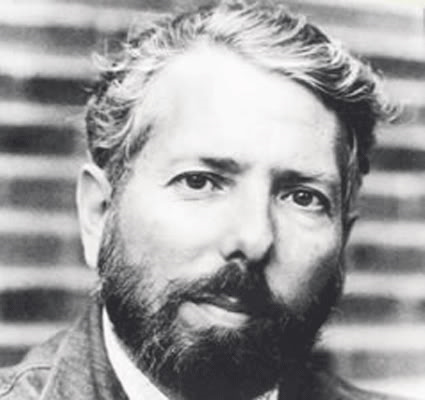 65% of participants continued to give shocks up to 450 volts!
Change of Venue
Experiment moved from prestigious Yale university to rundown office in nearby town
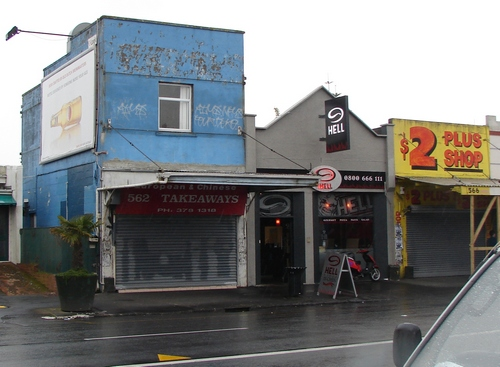 LOWER
47.5%
Increased Proximity
Teacher and learner in same room
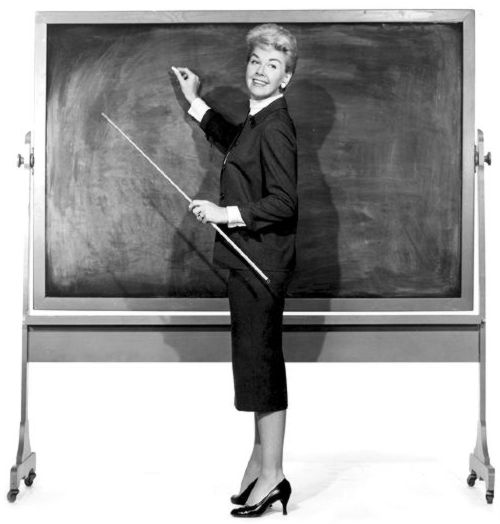 Lower
40%
Touch Proximity- Physical Force
Teacher had to force learner’s hand onto the plate to receive electric shock
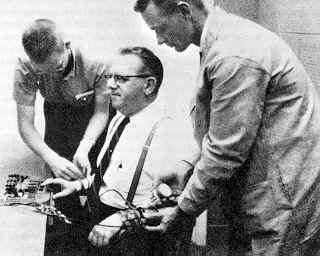 Lower
30%
Remote Authority
Experimenter left the room and gave instructions to ‘teacher’ by telephone
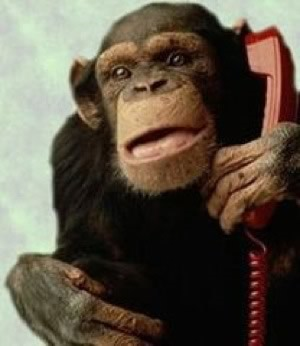 Lower
20%
Support
Teacher given support from two other ‘teachers’ (who were actually confederates) who refuse to obey
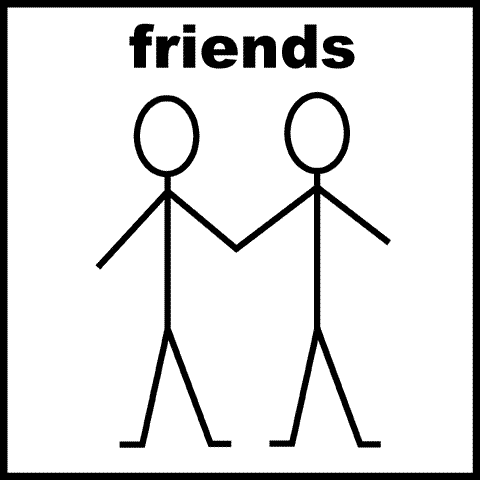 Lower
10%
Getting someone else to do it!
Teacher paired with confederate who administered the electric shocks to the ‘learner’.
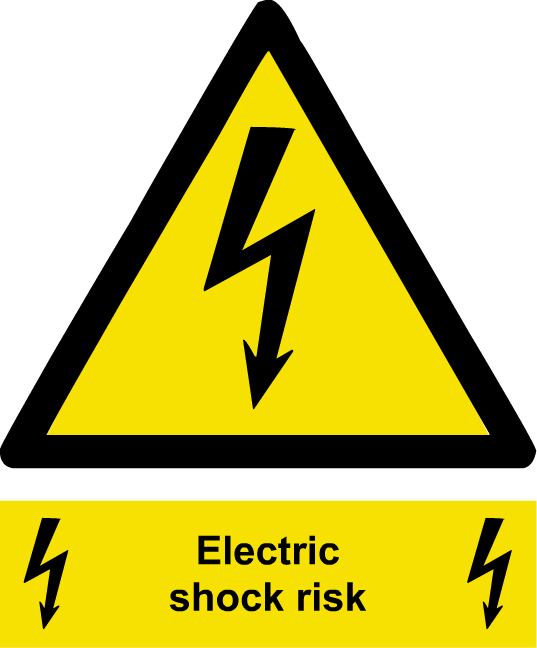 Higher
92.5%